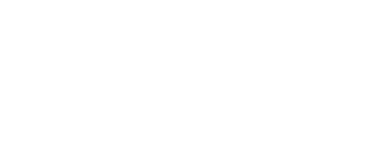 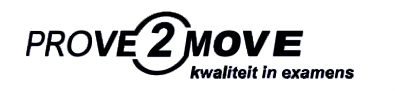 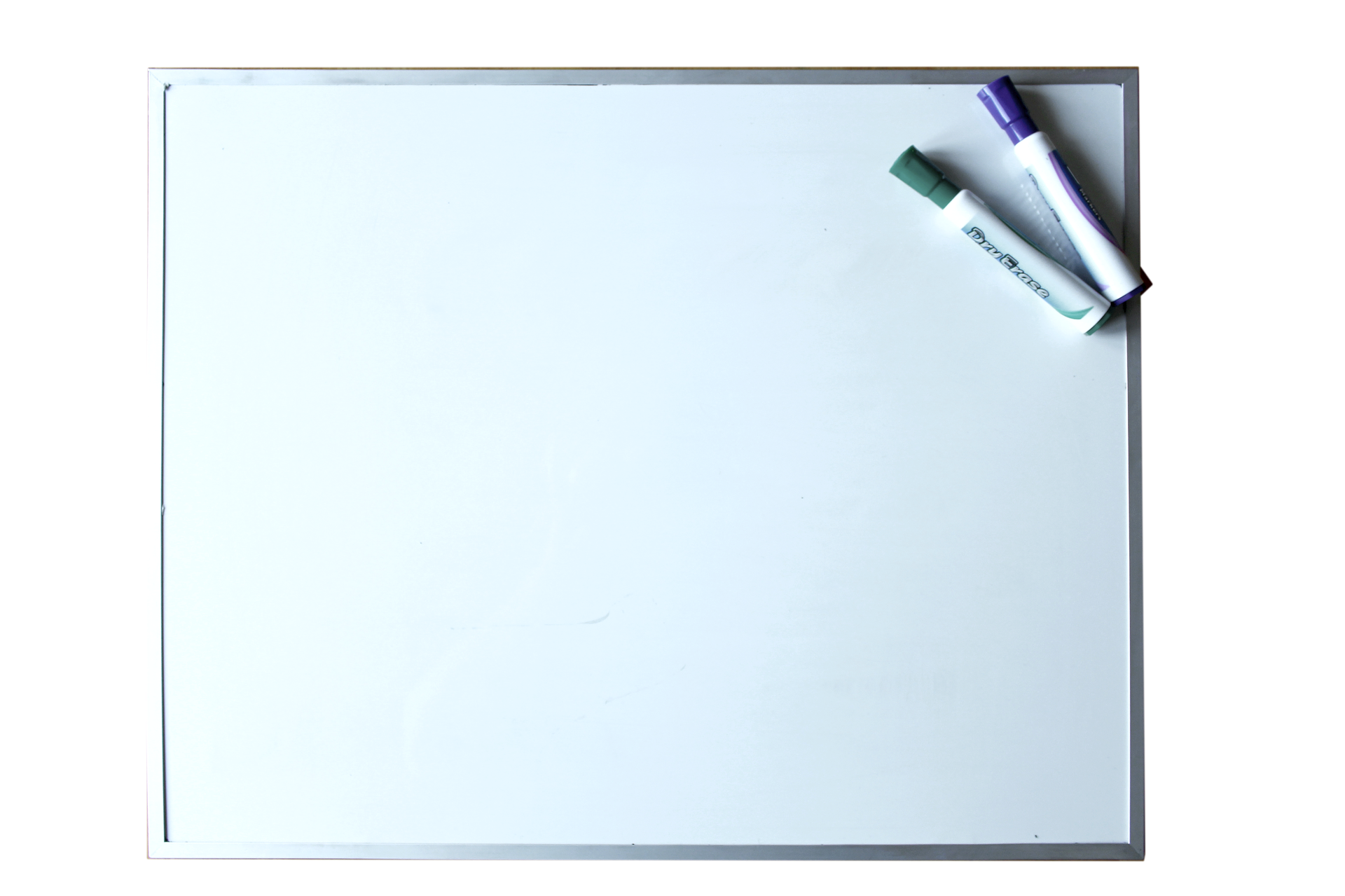 Programma deel 2
Criteria lezen en horen
Lintexamens en CGI (Criterium Gericht Interview)
Evaluatie
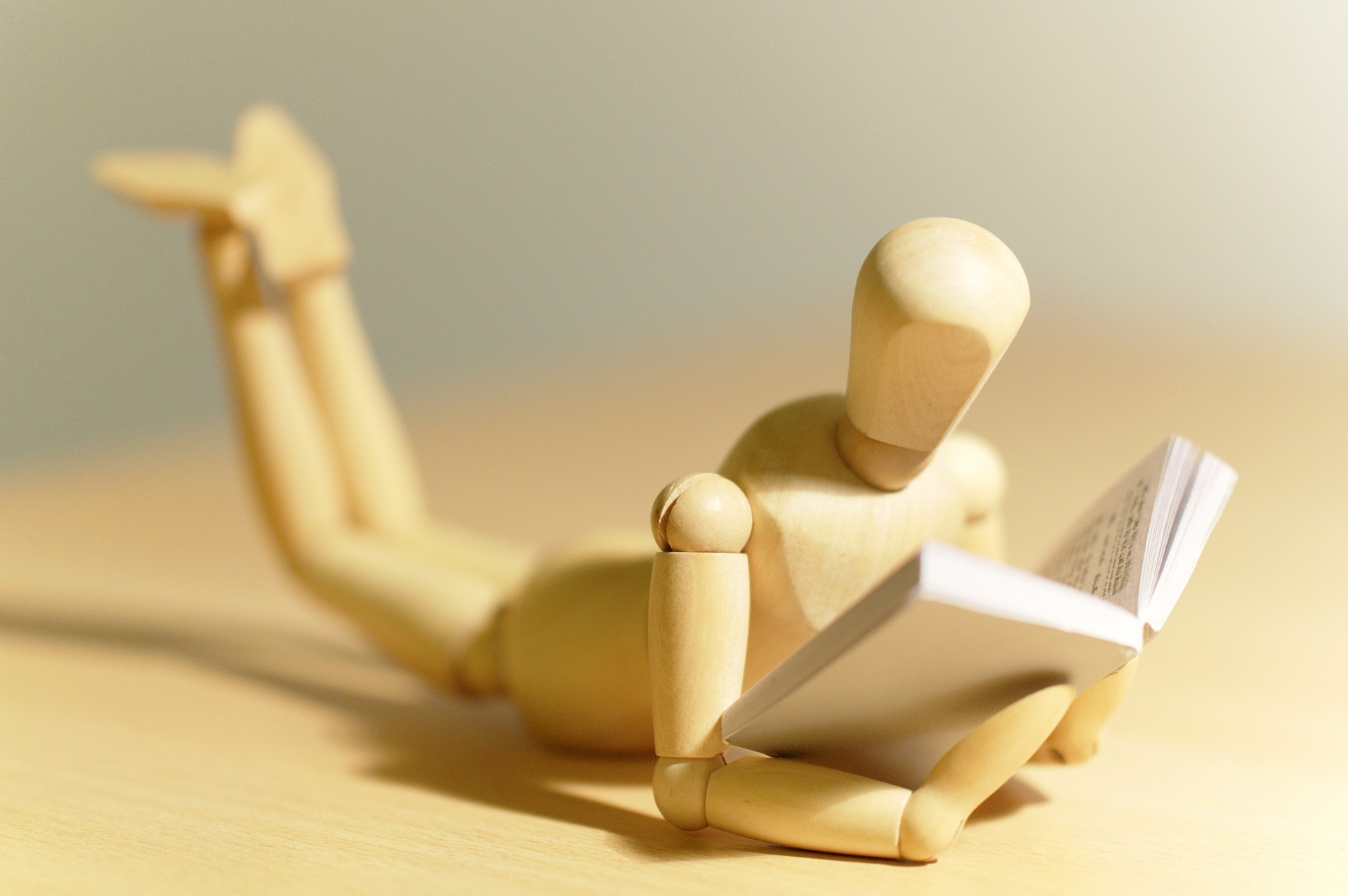 Lezen-criteria
Deze criteria beoordelen de schriftelijke uitwerking.
Bijvoorbeeld: een rapportage of een handelingsplan.
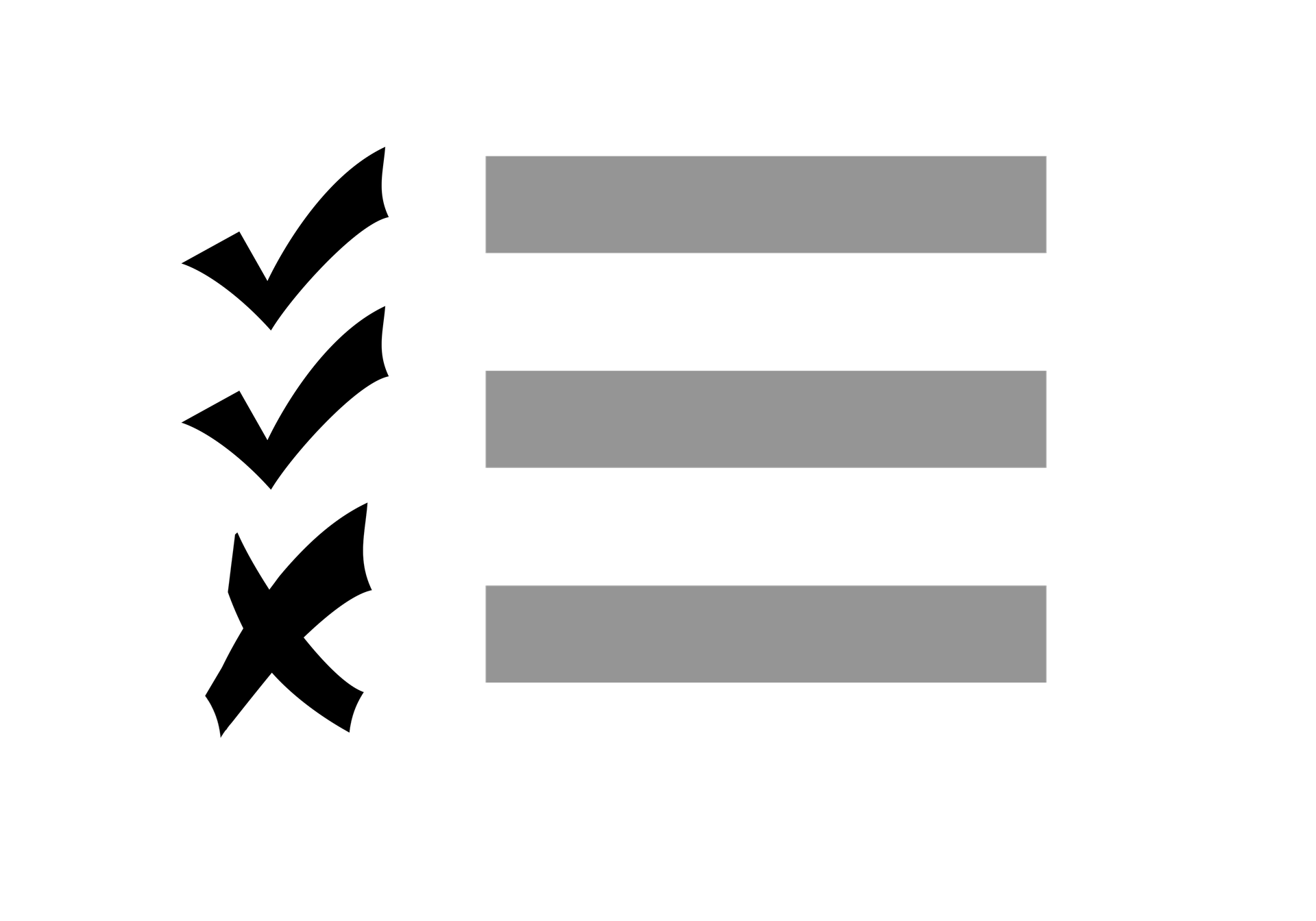 Verwekt de gegevens van de evaluatie volgens de richtlijnen van de instelling
Verwerkt de gegevens in het zorgplan volgens de richtleinen van de instelling
Hanteerd correcte taal , spelling en gramatica
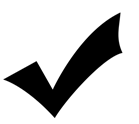 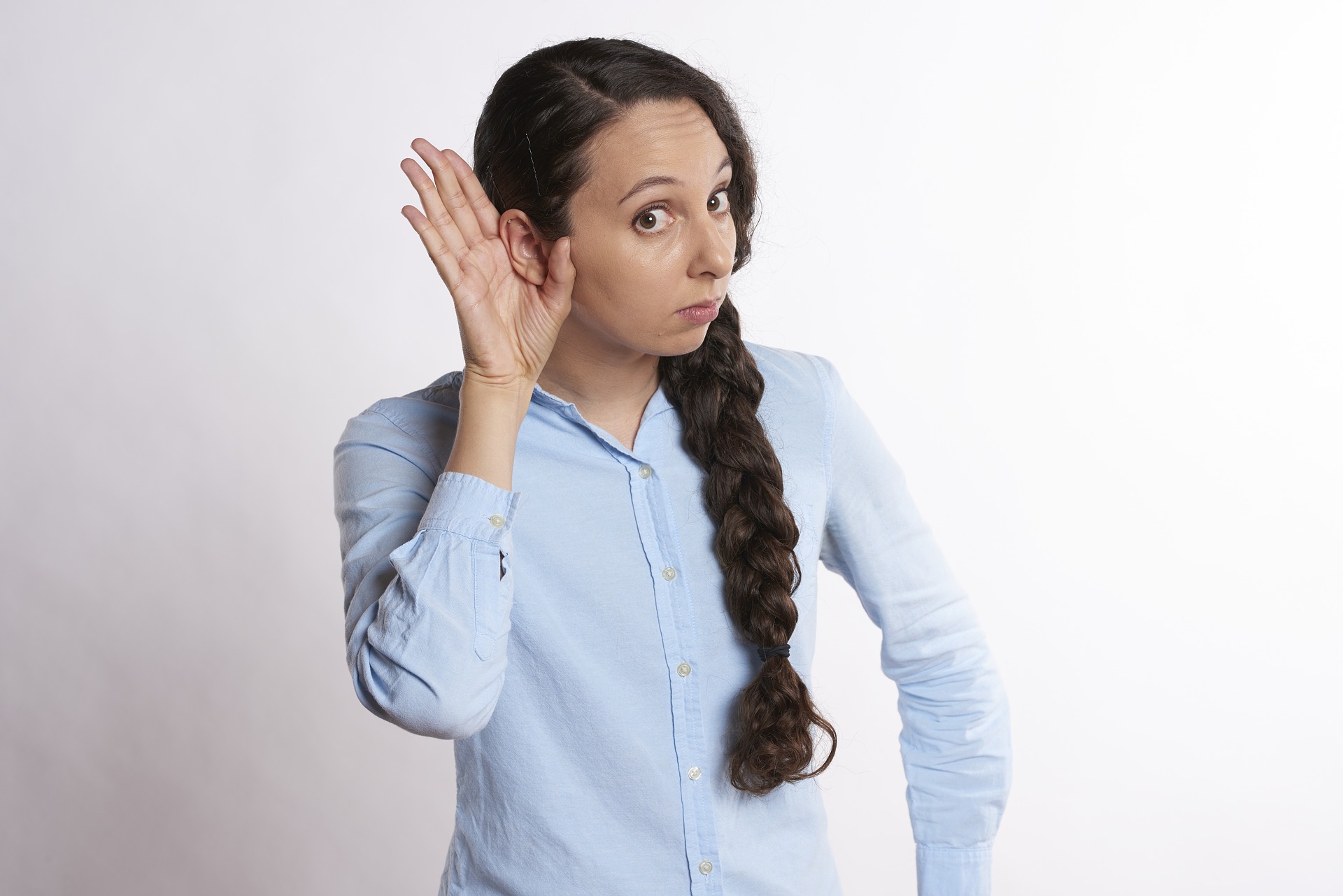 horen-criteria
De beoordelaar vraagt de student, op basis van de beoordelingscriteria een mondelinge verantwoording.
De verantwoording gaat altijd over het vertoonde gedrag en/of product, gemaakt tijdens de uitvoering van de examenopdracht.
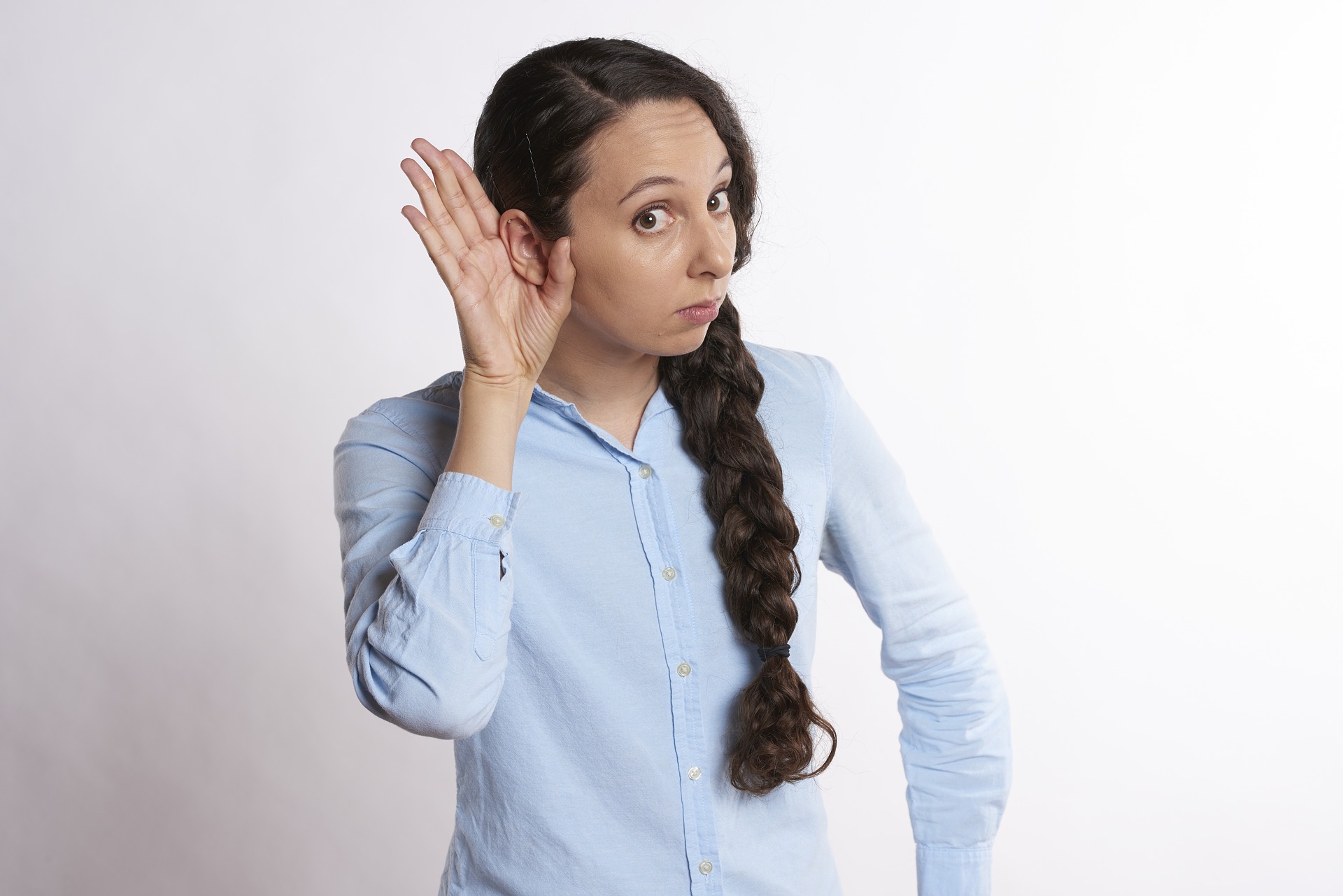 Het beoordelingscriteria ‘horen’ zal een groot deel van verslaglegging vervangen.

Vraag niet meer dan P2M vraagt!
Schaalindeling 		0-1-2-3
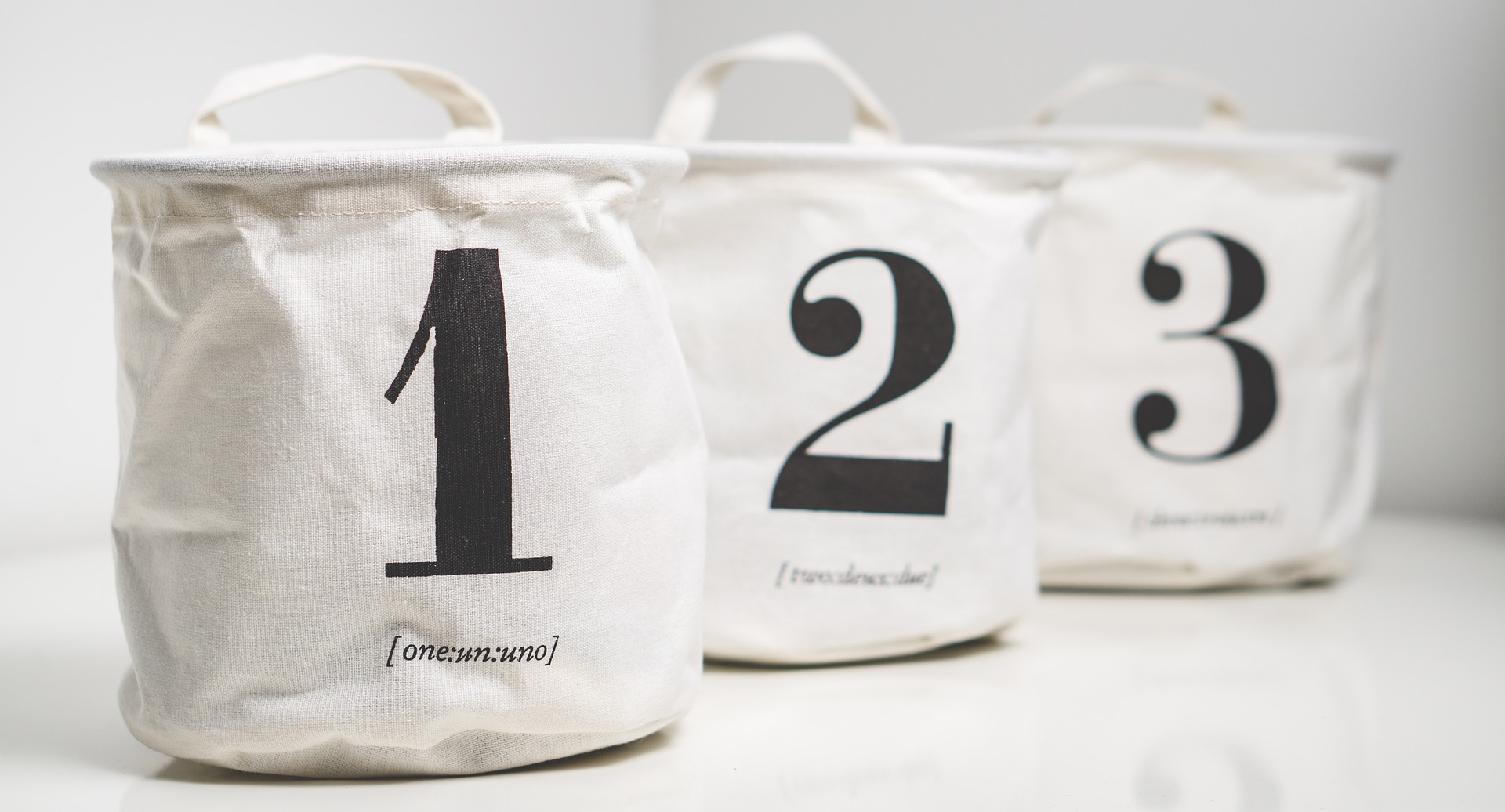 2= oké! (beginnend beroeps-beoefenaar)
3 = meer dan het gevraagde niveau
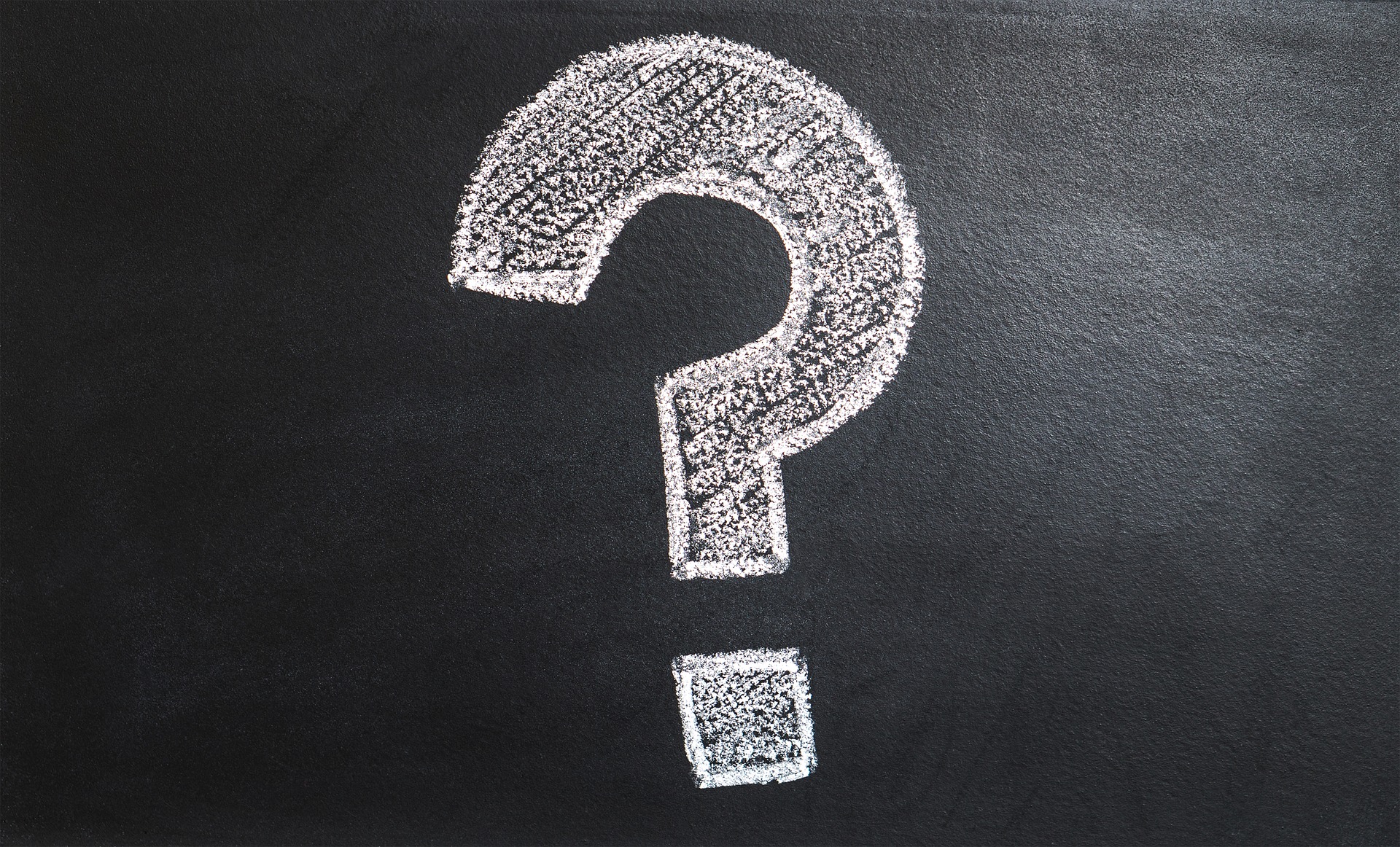 Vragen stellen bij de ‘horen-criteria’ in de praktijk
Altijd onlosmakelijk verbonden met wat je gezien hebt (moet dus dezelfde persoon zijn)
Wat is de toegepaste kennis rondom ….?
Blijf bij het criterium.
Pas op met doorvragen.
Het gaat niet om jouw normen.
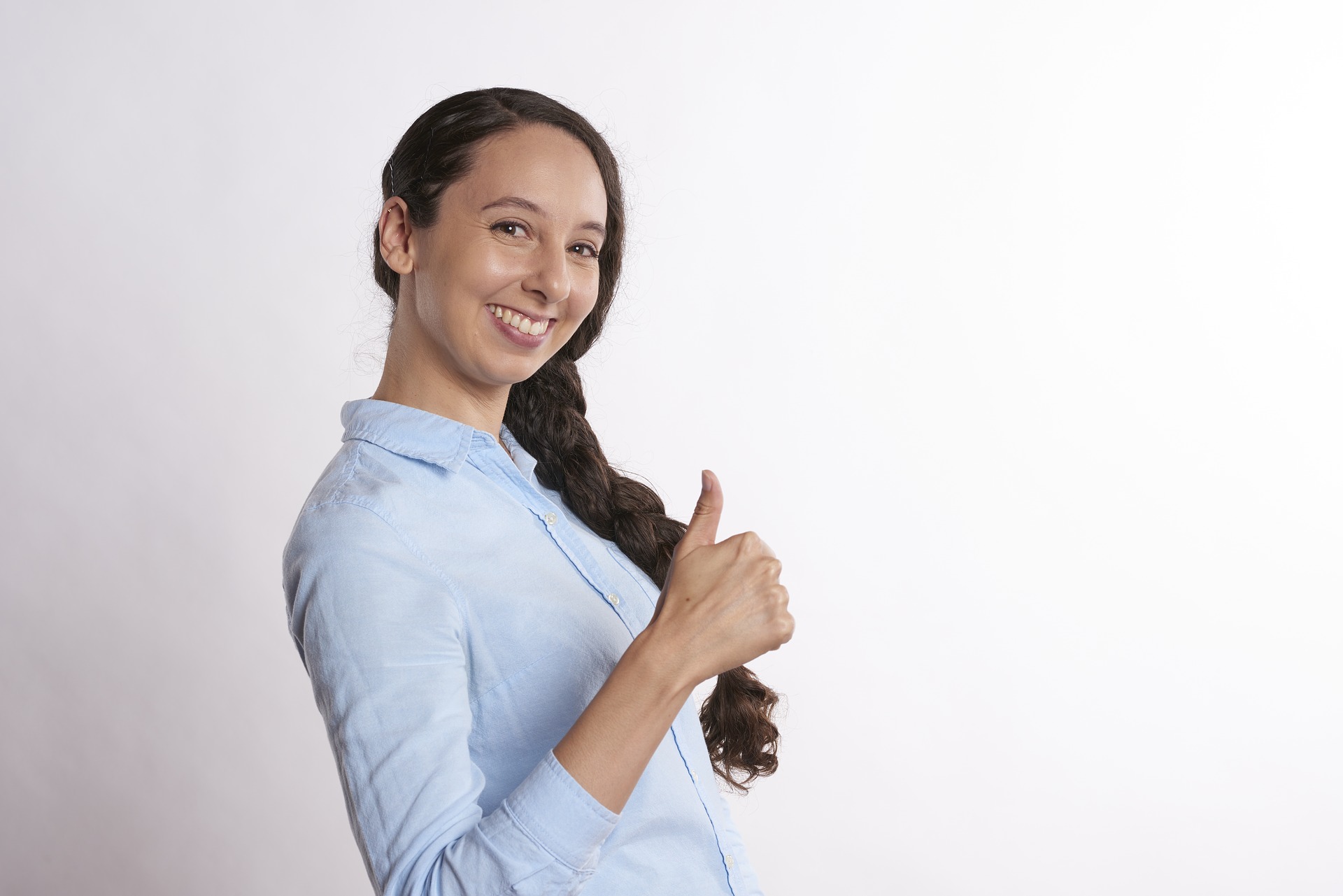 Open vragen

Doorvragen (bijv : wat bedoel je met…)

Vragen naar verschillen en overeenkomsten (Bijv. waarin is deze beslissing beter dan de andere?)
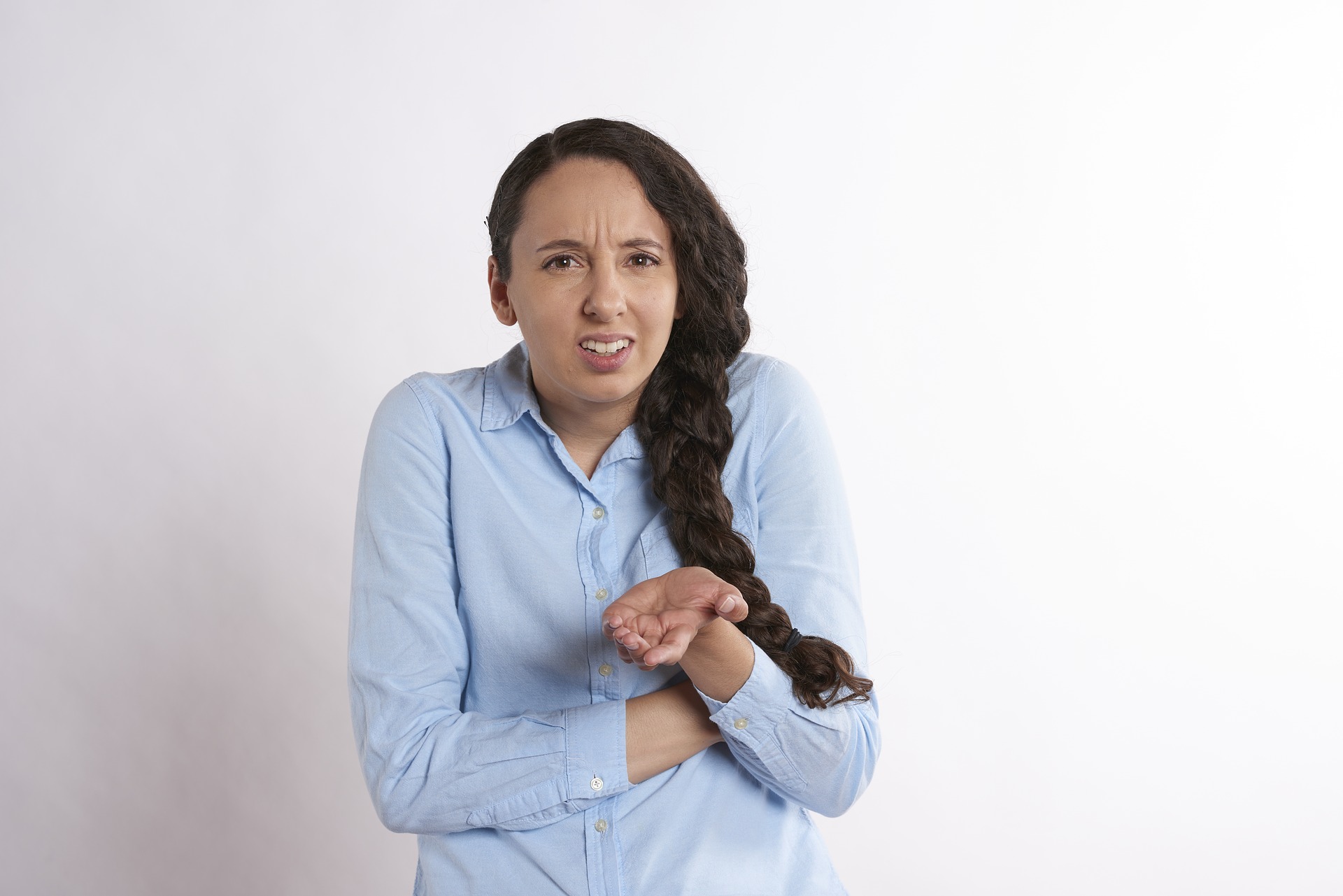 Gesloten vragen

Suggestieve vragen
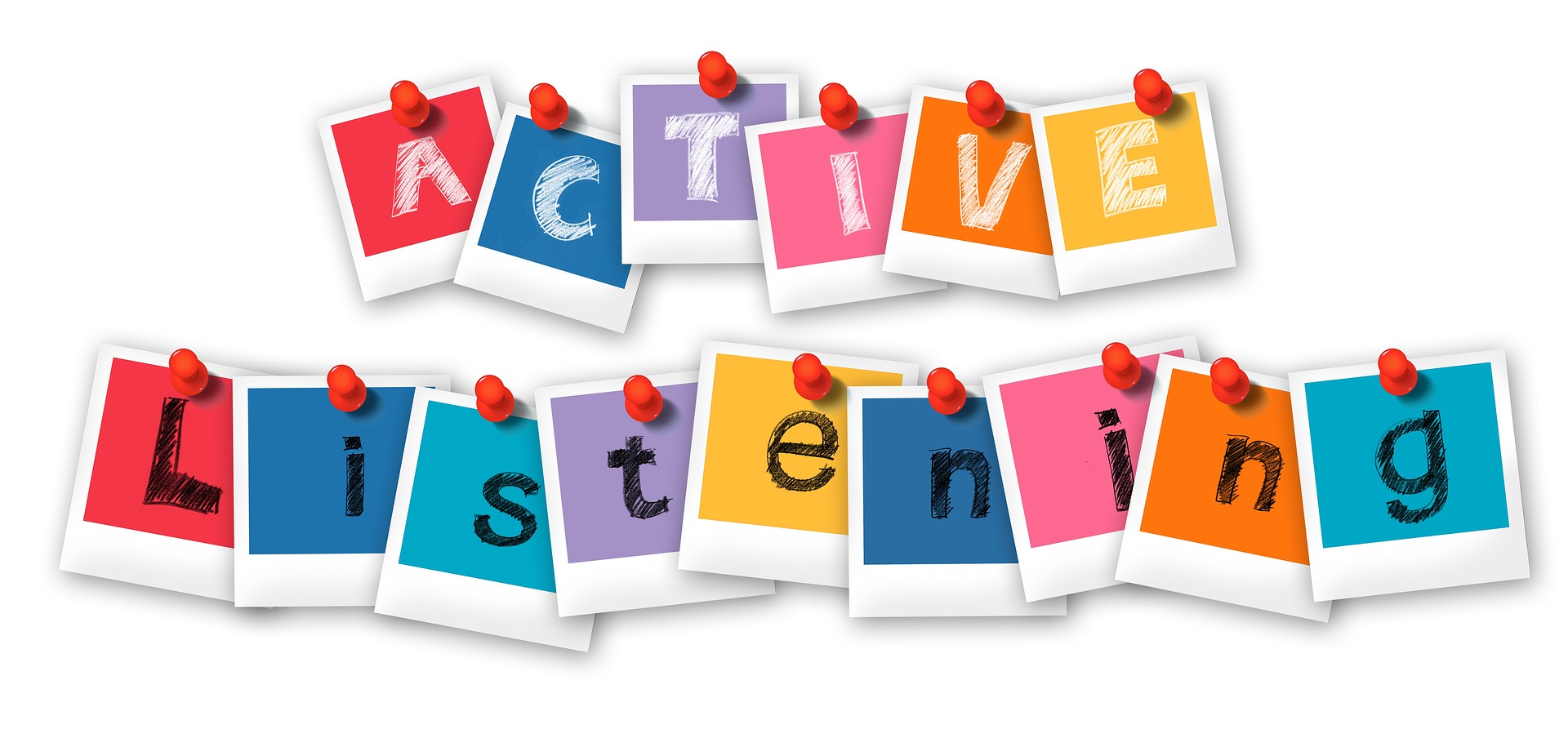 Geef de student de ruimte om zijn of haar verhaal te doen. 
Vraag om verduidelijking als je iets niet begrijpt: 
 ‘Je zegt……, wat bedoel je daar precies mee?’
‘Dat begrijp ik niet zo goed. Leg dat nog eens uit.’
Kun je me daar wat meer over vertellen.’
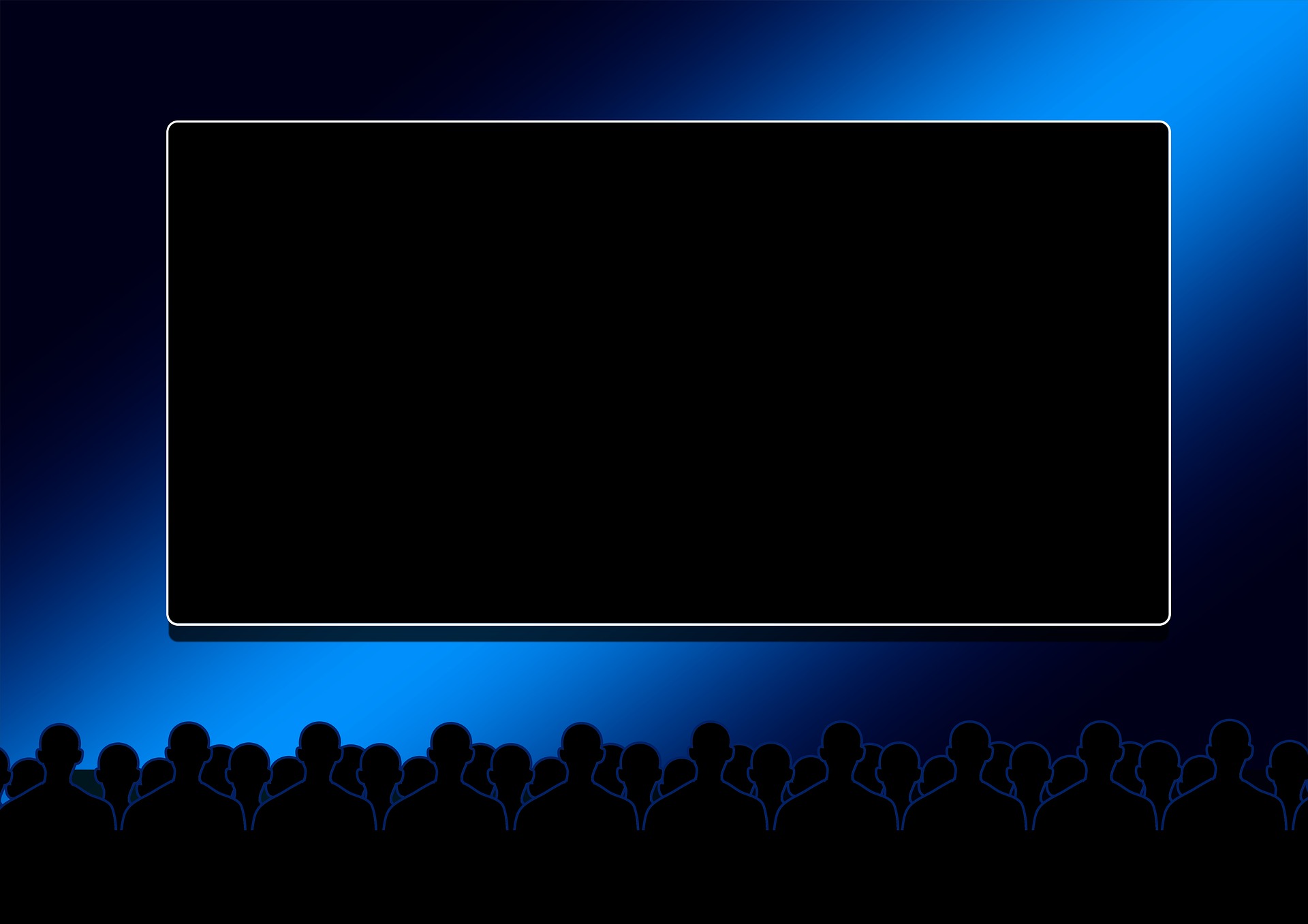 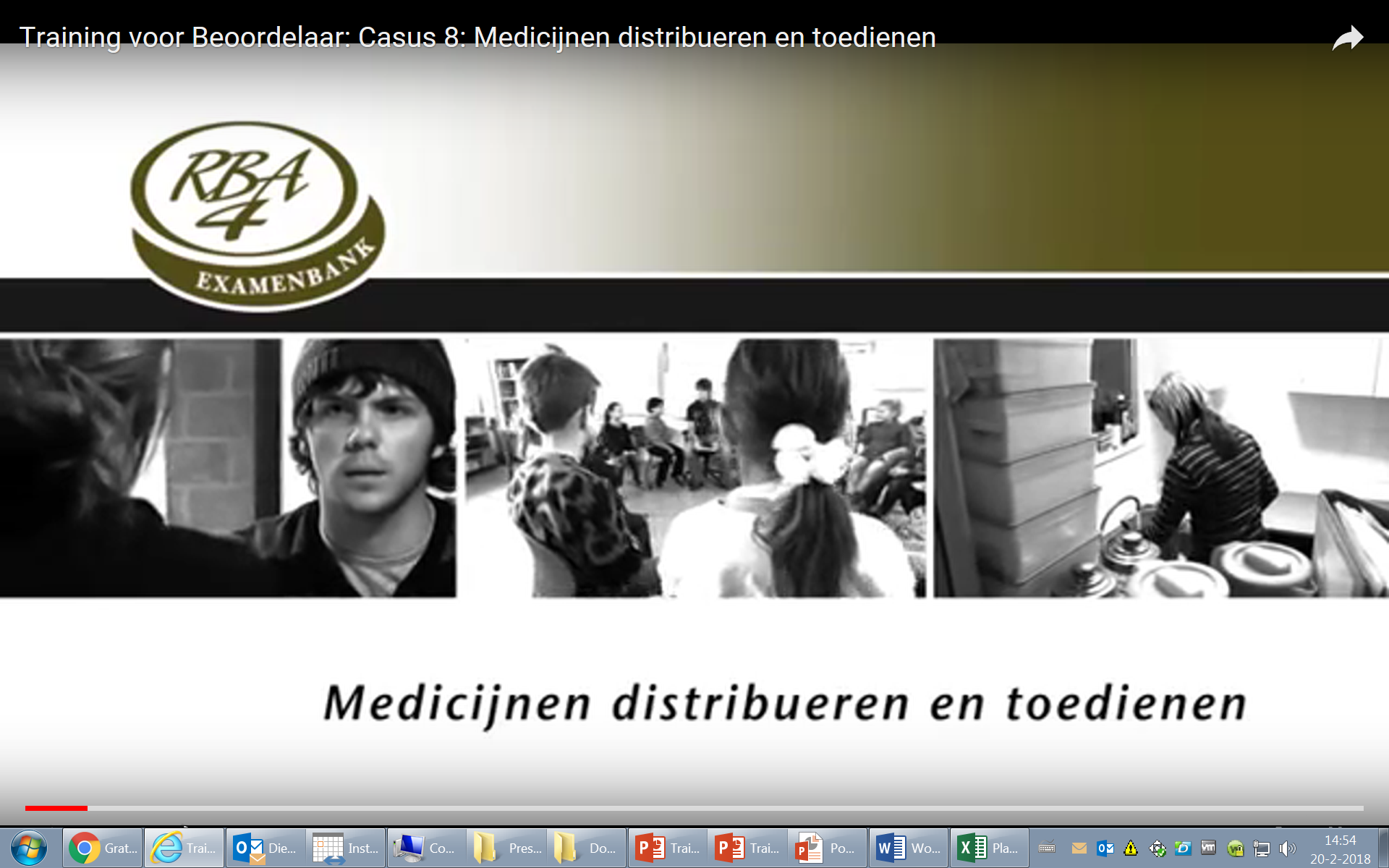 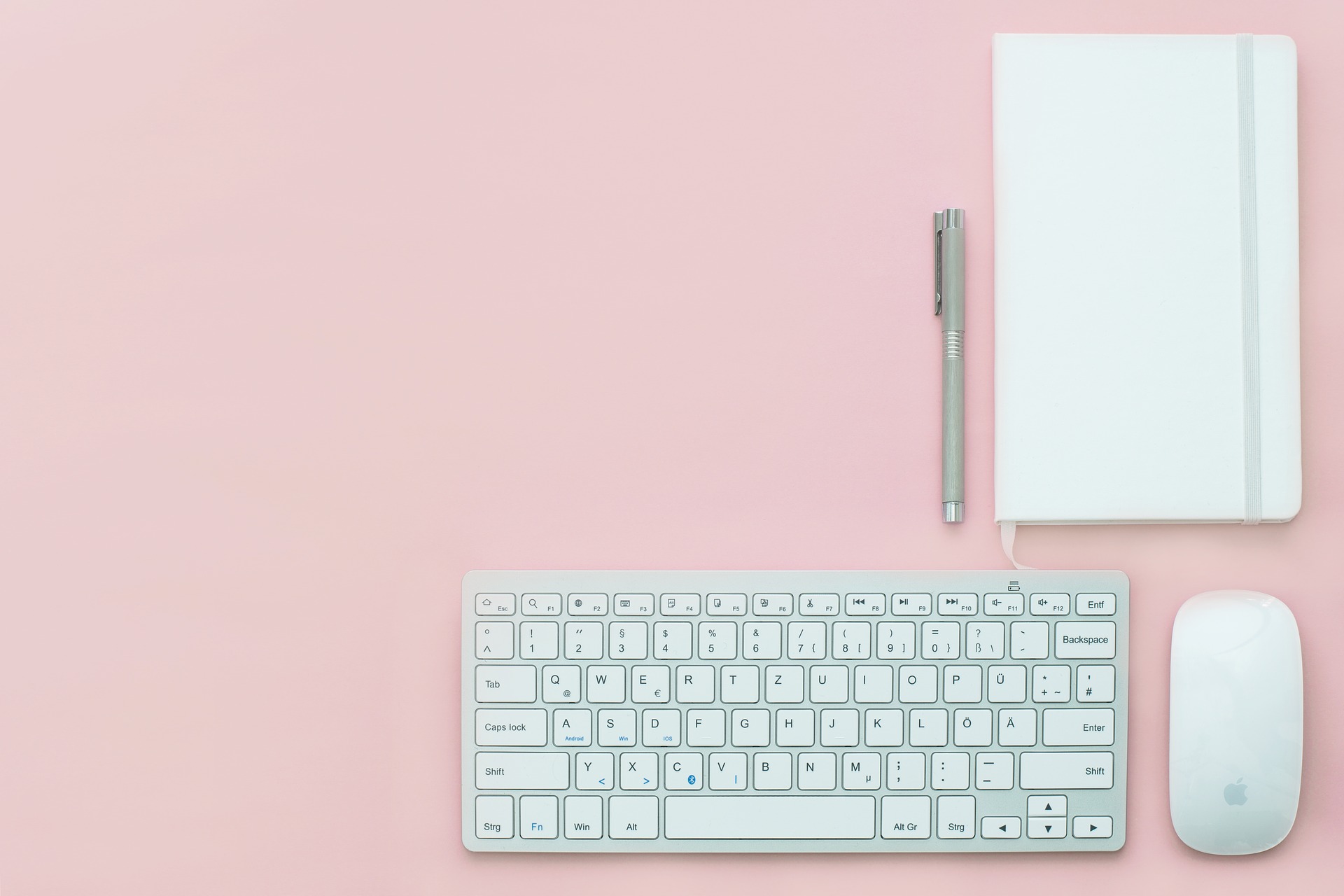 Gedurende langere tijd examineren
Niet vooraf te plannen
Verzamelen van bewijsstukken gedurende de opleiding
Afsluiting van een lintexamen: cgi (criterium gericht interview)
Beoordelings-formulier bevat alleen het horen-criteria
Lintexamens en CGI
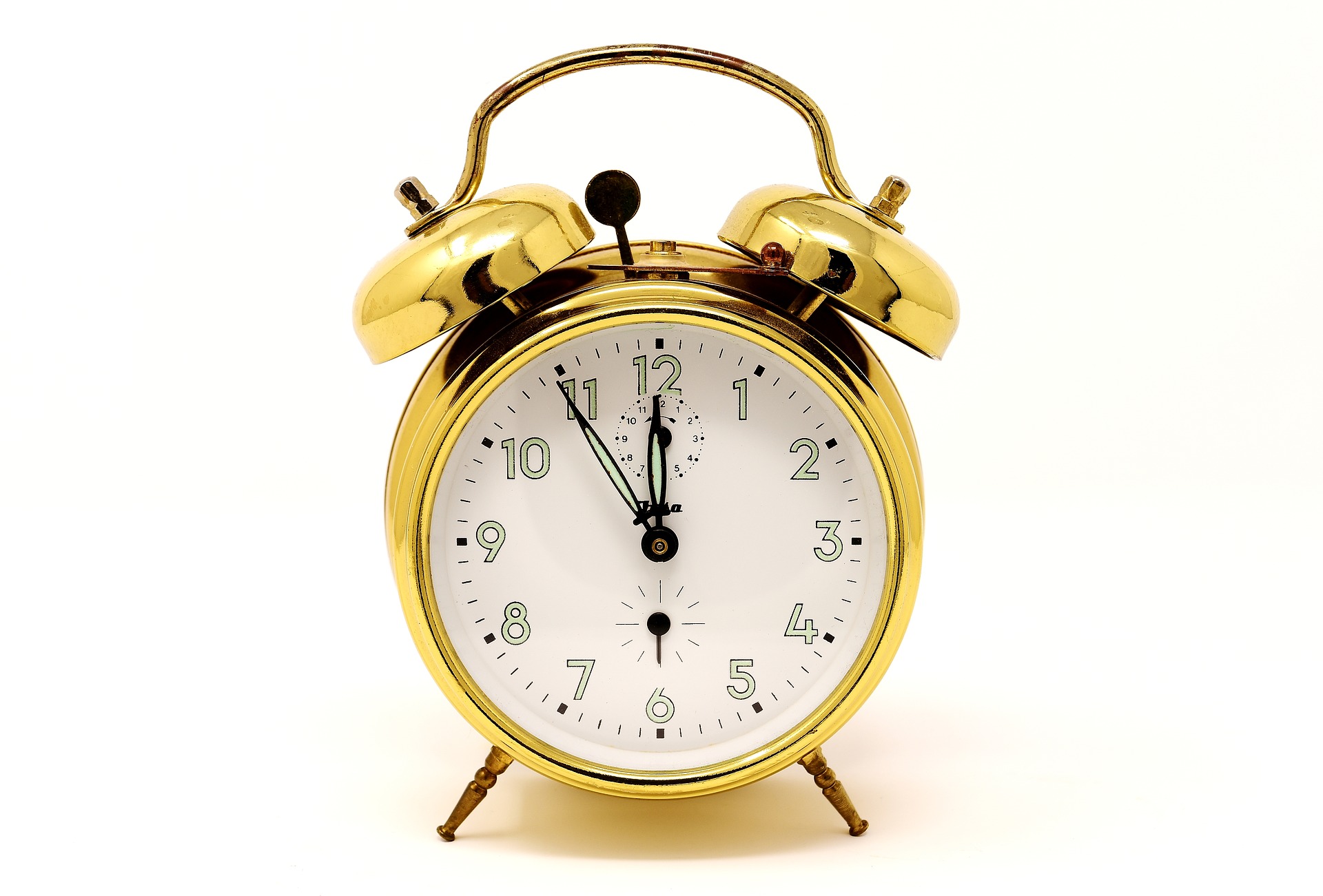 Werken aan kwaliteit en deskundigheid
Verzamelen bewijsstukken: gehele opleiding.
Examentijd cgi: 45 minuten.
Bewijsstukken naar beoordelaar: 10 werkdagen voordat het cgi plaats vindt.
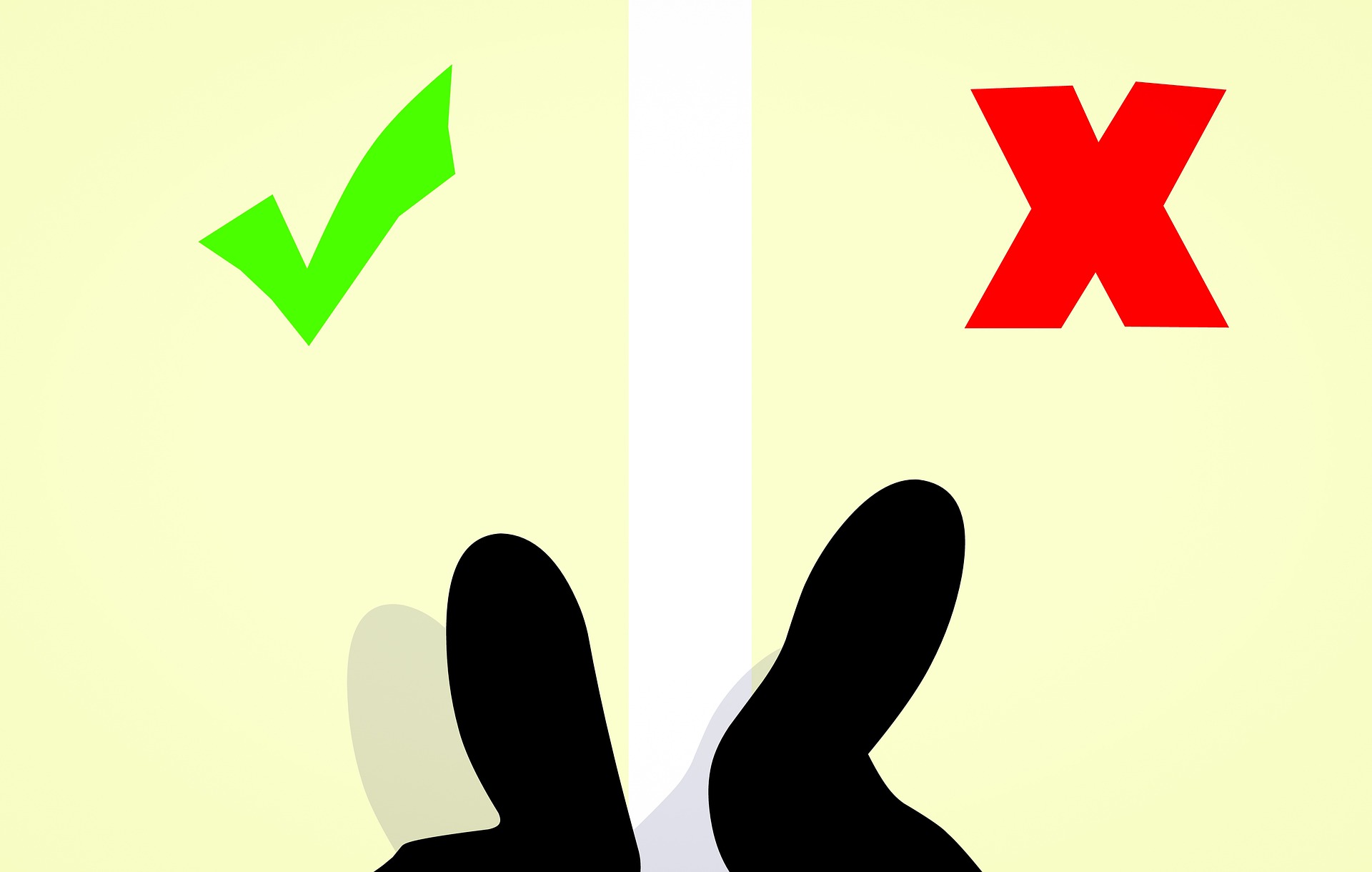 Werken aan kwaliteit en deskundigheid
Keuze en verantwoording door de student
Student selecteert zelf max. 5 bewijsstukken per werkproces.
Elk bewijsstuk verantwoordt één of meer criteria.
De bewijsstukken bevatten elk een verantwoording.
De student levert het geheel uiterlijk 10 dagen voor het geplande cgi in bij de beoordelaar.
Werken aan kwaliteit en deskundigheid
De beoordelaar van het cgi
De beoordelaar beoordeelt de bewijsstukken aan de hand van de eisen aan de bewijsstukken.
Authenticiteit
Actualiteit
Gevarieerd
Gelinkt aan beoordelingscriteria
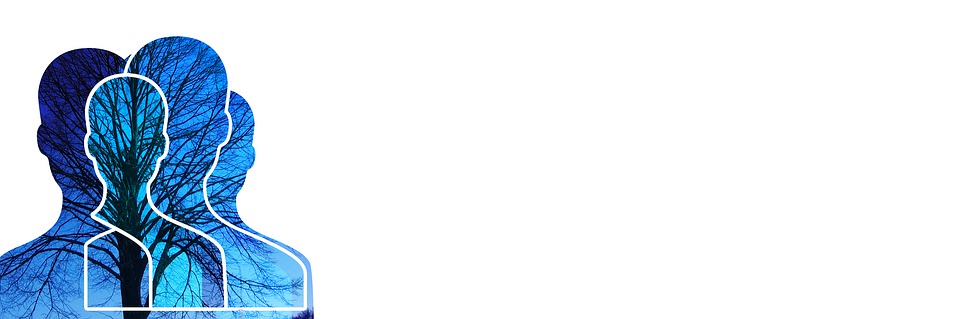 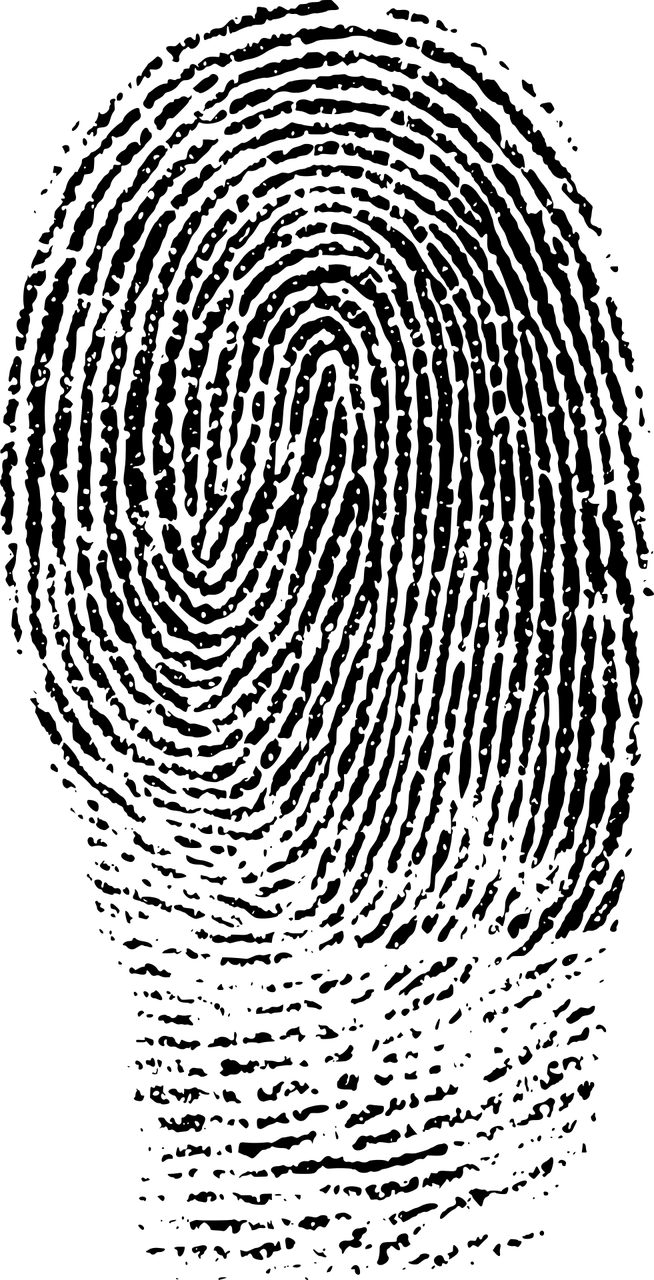 Werken aan kwaliteit en deskundigheid
Bewijsstukken en rollen:
Eisen aan bewijsstukken: in examenmap student
Bewijsstukkenformulier: per bewijs getekend
Ondertekening door begeleider: authentiek en actueel
Keuze aan te leveren bewijsstukken: student
Opdracht
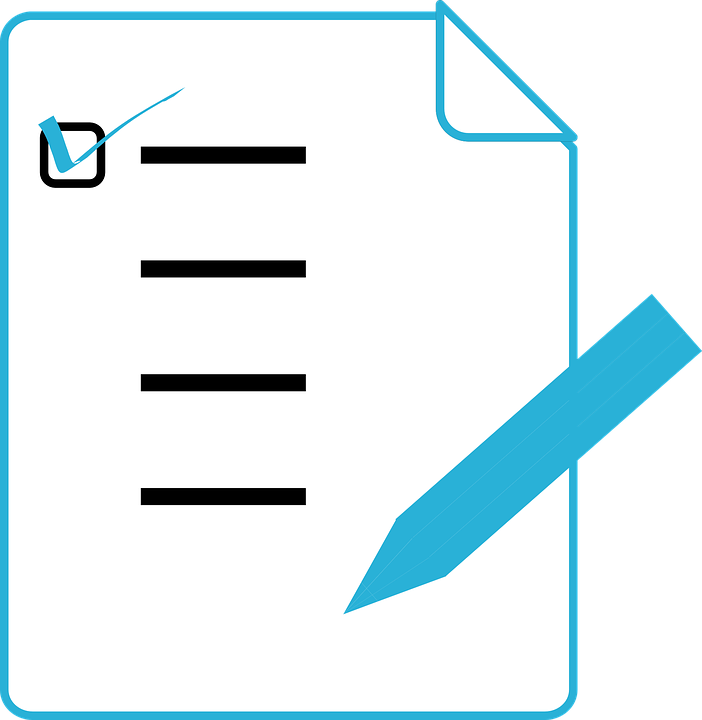 opdracht 
Beoordelen bewijsstuk
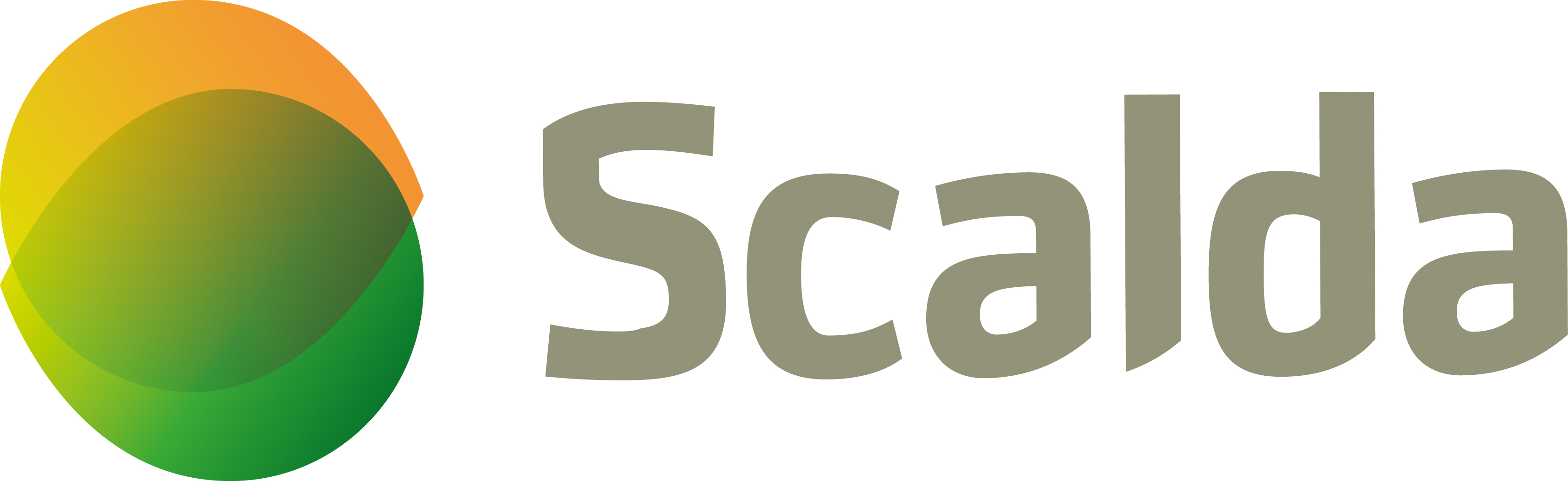 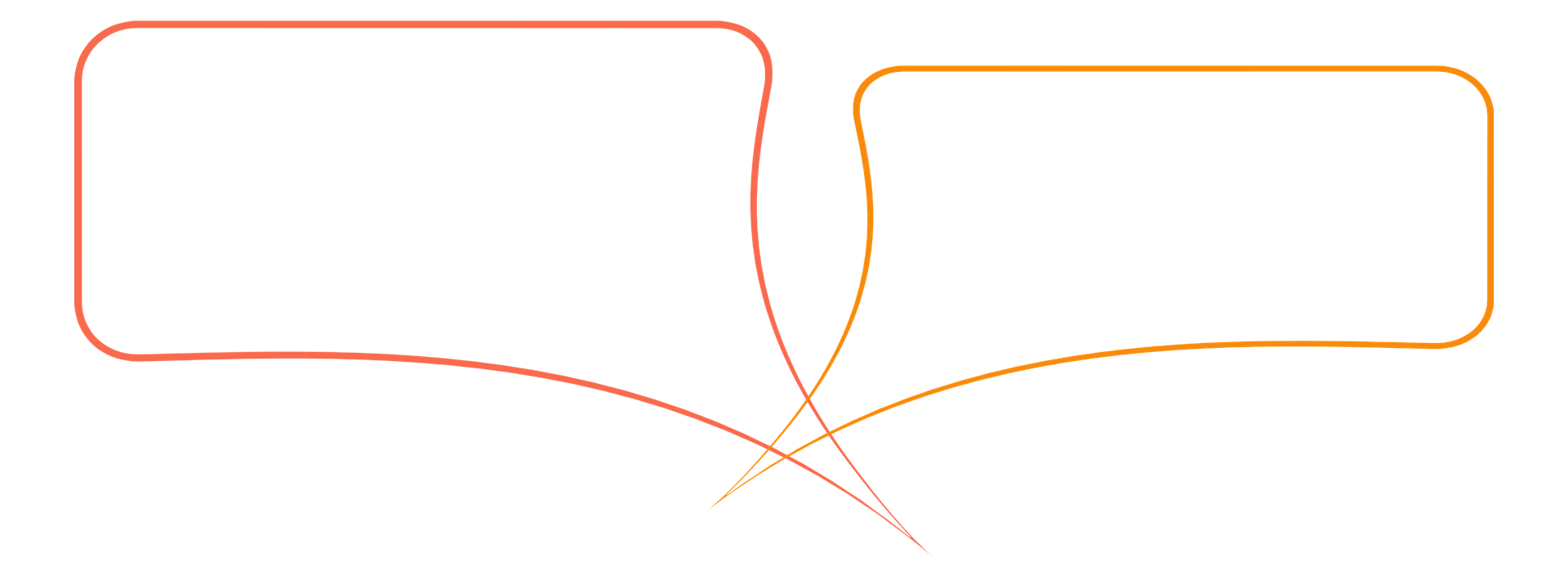 Bewijsstukken, inclusief verantwoording en in relatie tot de beoordelingscriteria zijn de basis voor het cgi.
De beoordelaar stelt 
vragen ter verduidelijking van de relatie tussen de bewijzen en beoordelingscriteria.
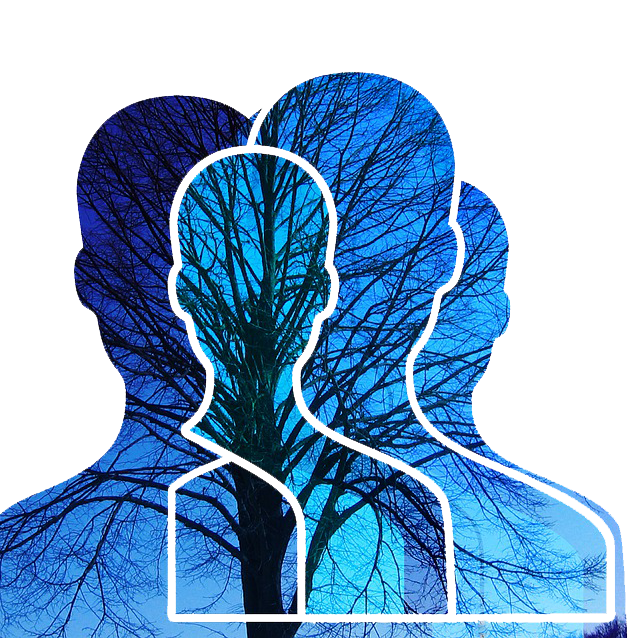 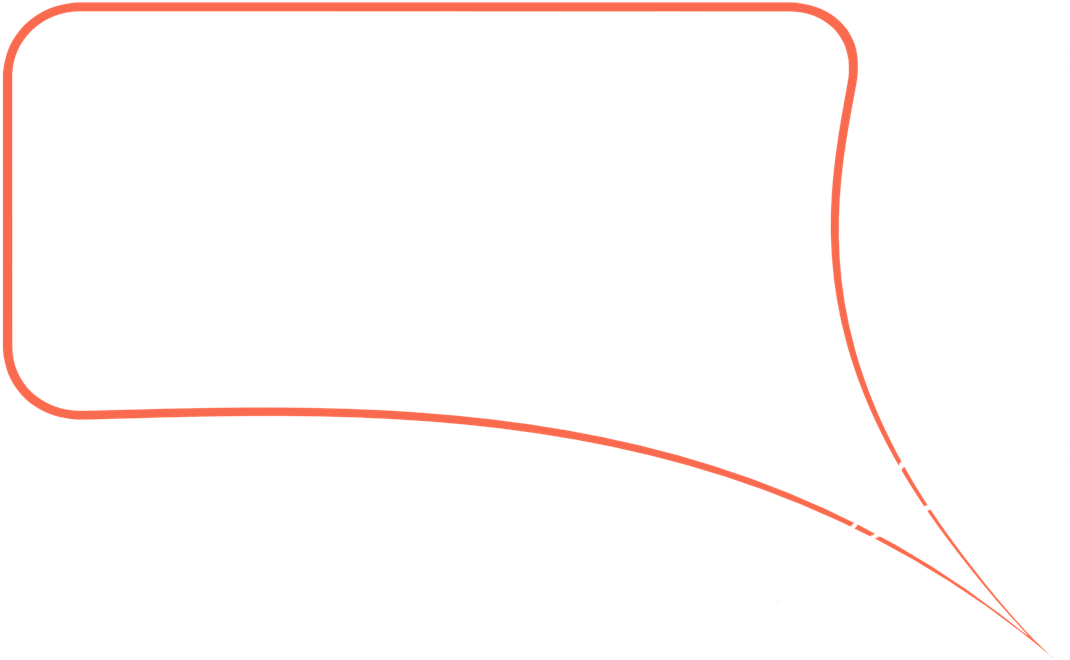 De beoordelaar stelt vragen die binnen de beoordelingscriteria vallen.
De beoordelaar stelt vragen die binnen de beoordelingscriteria vallen
STAR(R) interview
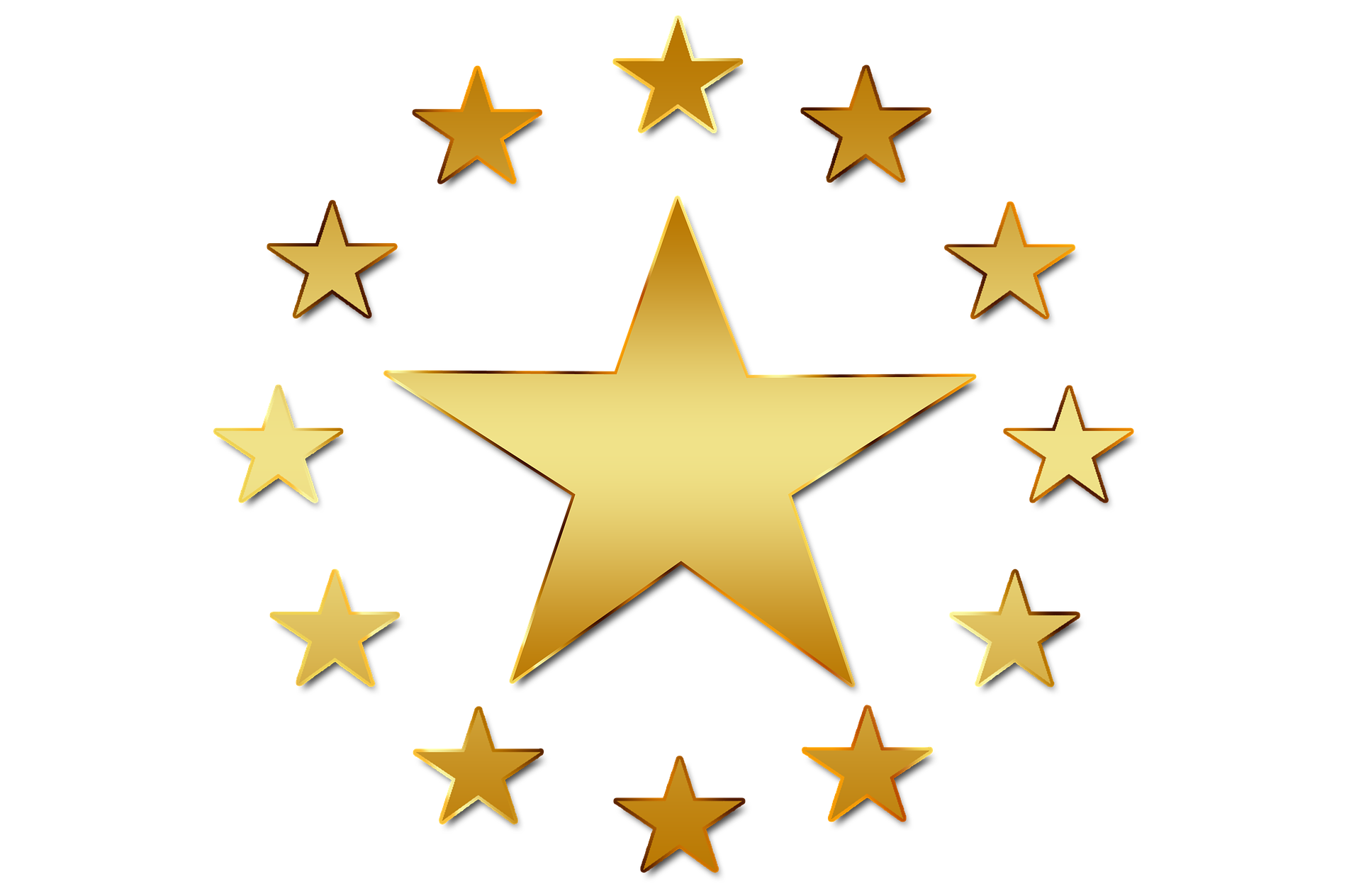 Situatie
Taak
Actie
Resultaat
Reflectie
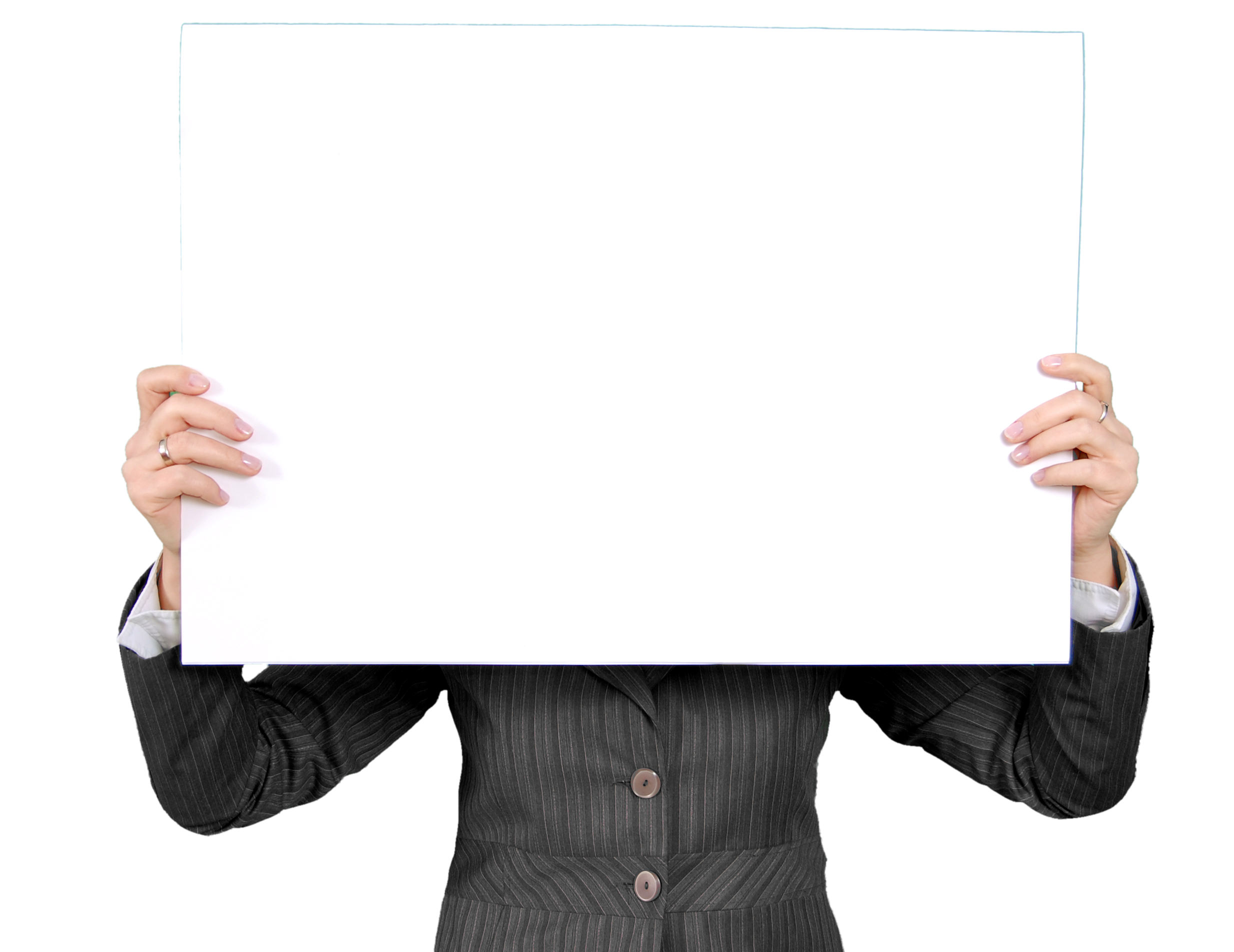 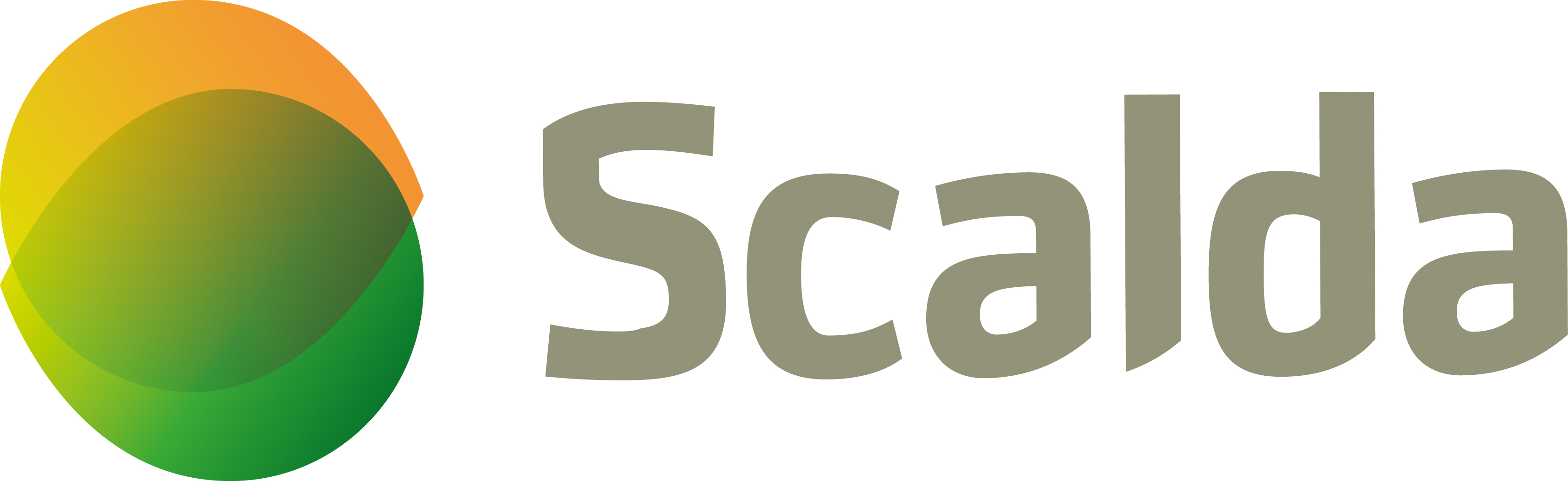 Rollenspel
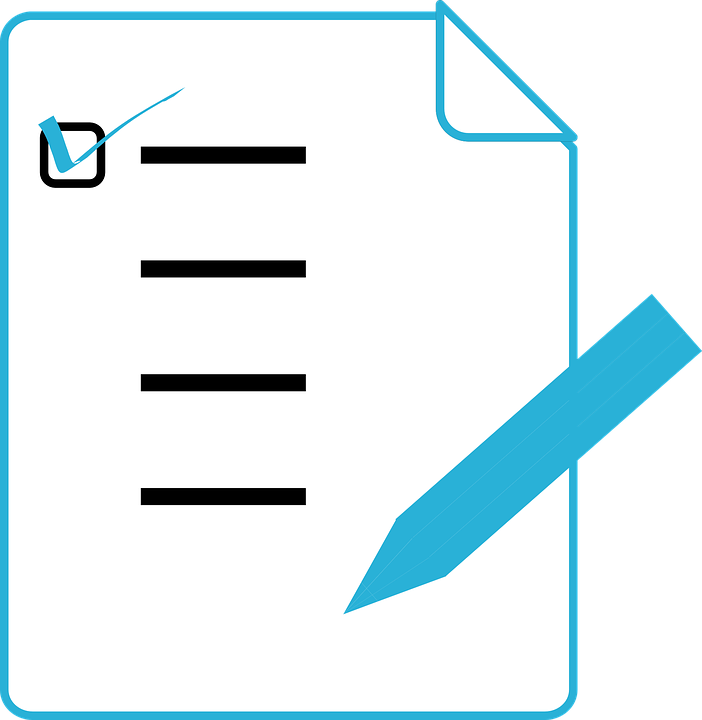 opdracht 
CGI
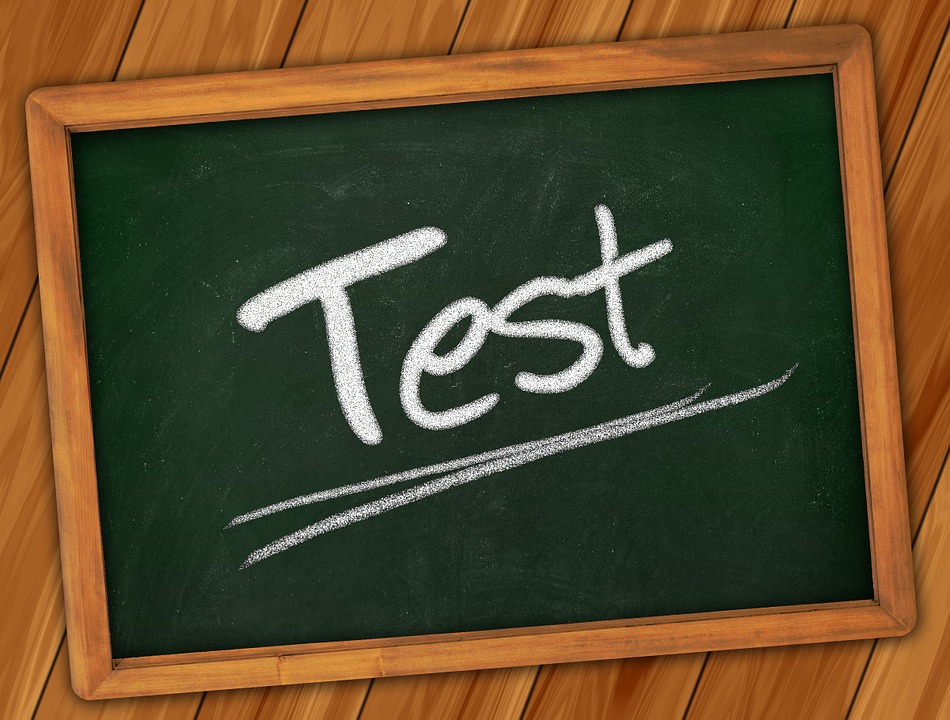 Tips voor cgi
Stel vragen aan de hand van werkwoorden.
Soms kan “wie, wat, waar, wat maakt dat, wanneer en hoe” een hulpmiddel zijn bij het stellen van vragen ter verheldering.
Maak er geen leergesprek van.
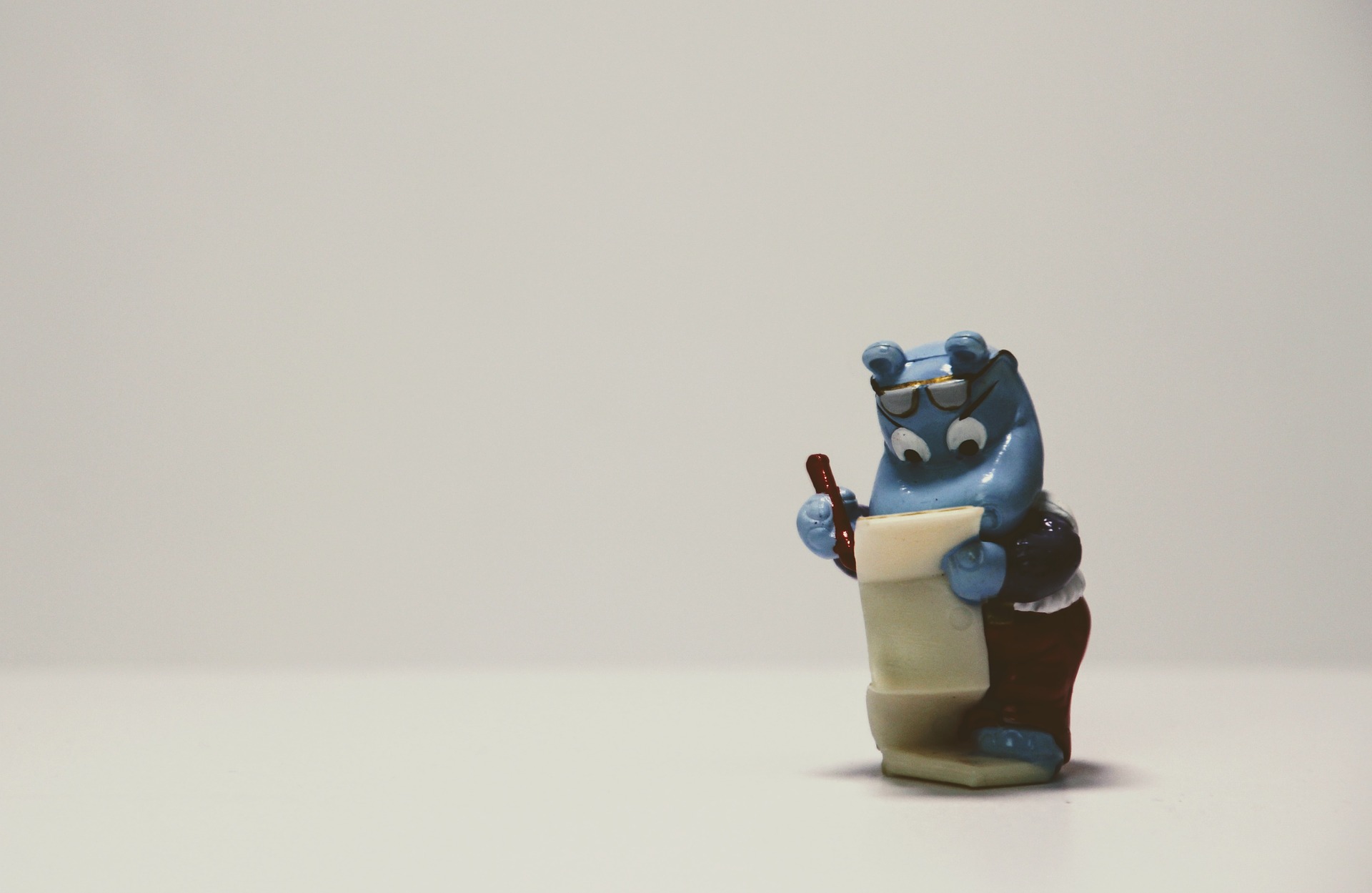 VPV
Inventarisatie
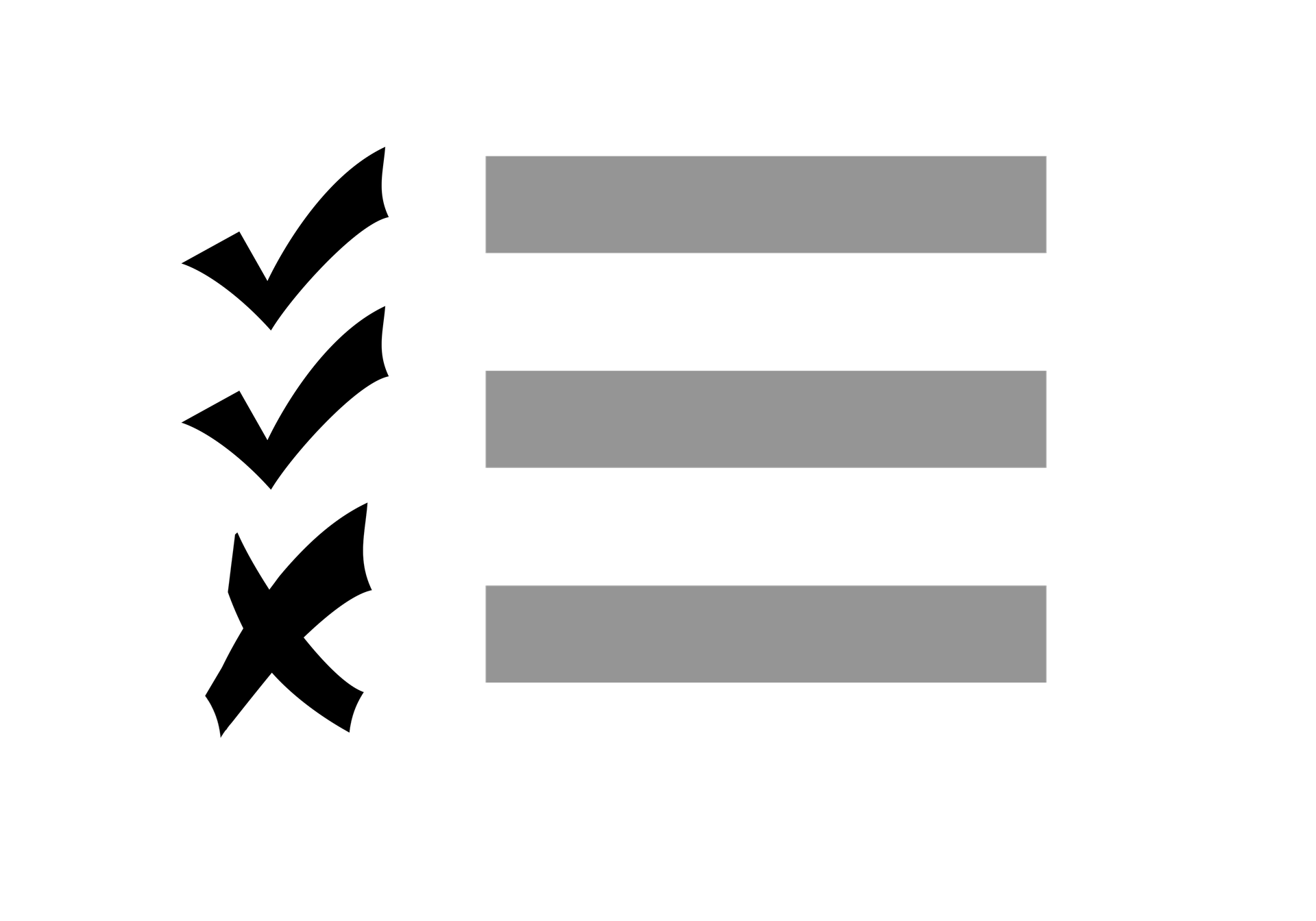 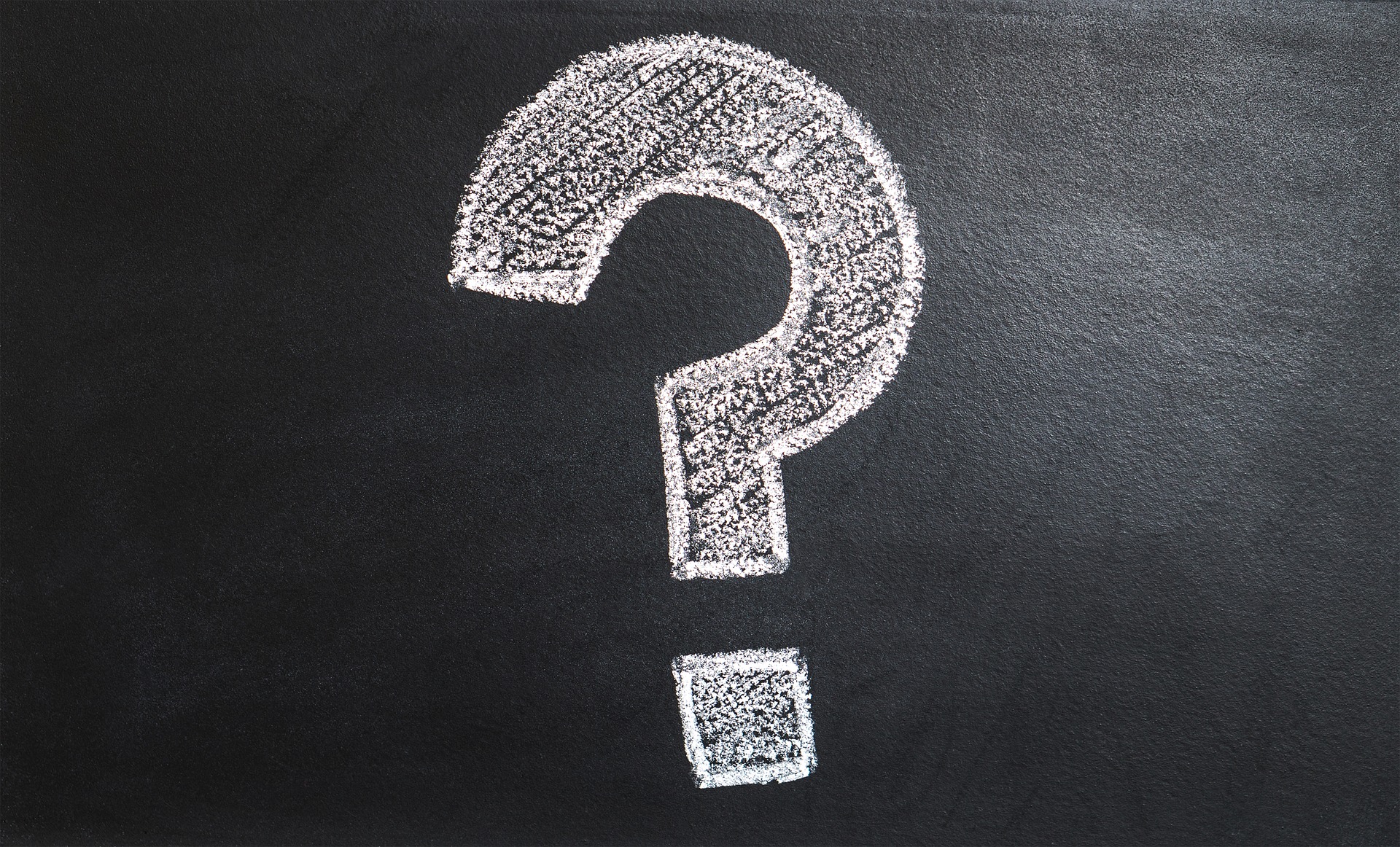 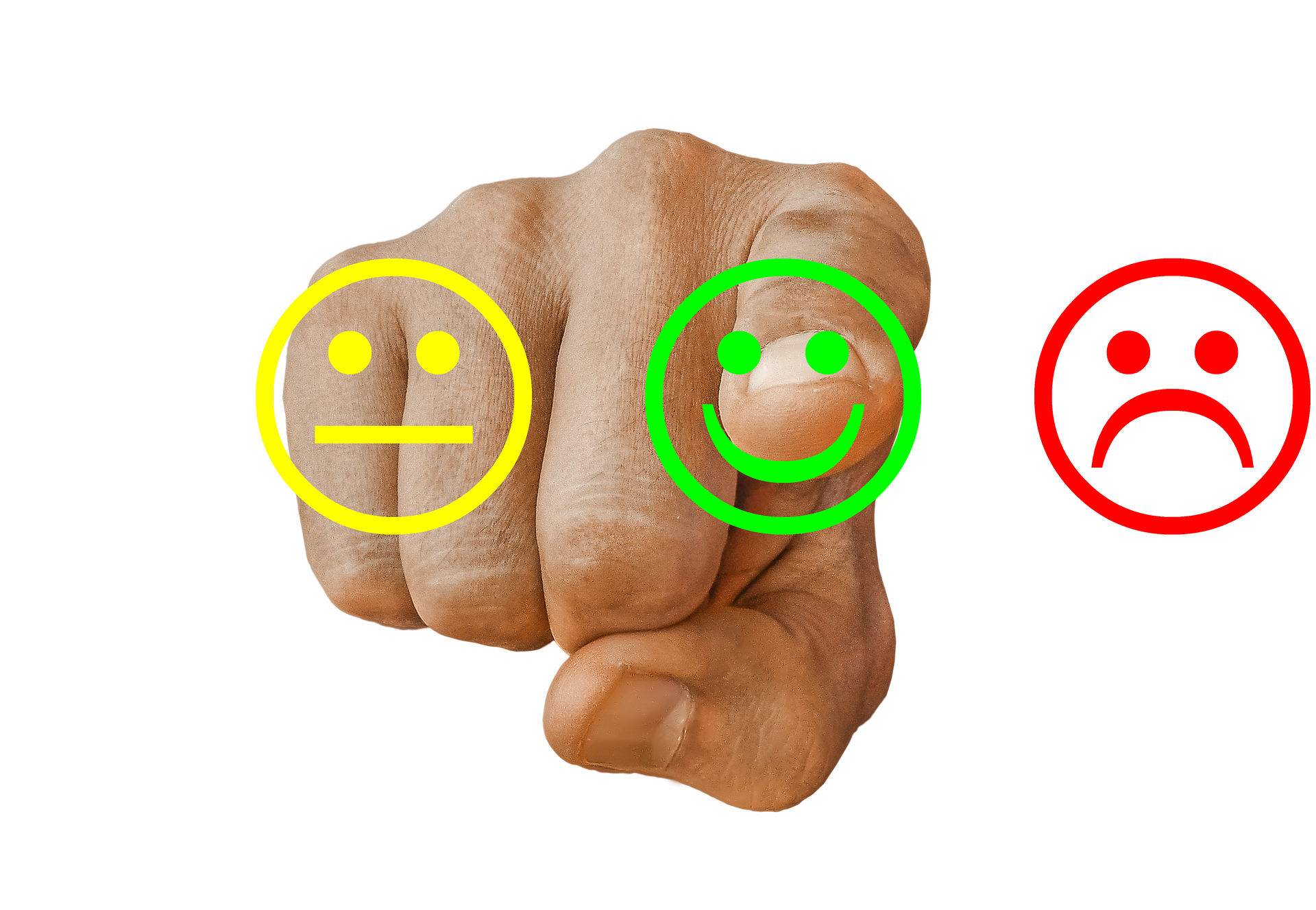 Bedankt!
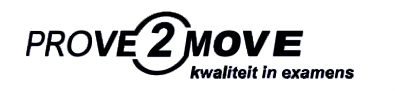